Богослов’я 1
Інститут християнських лідерів
Професор Сергій Перевишко
Серпень 2019 1.1
Богослов’я 1
Термін «богослов’я» походить з грецького теос, що значить Бог, і логос, що значить слово або вчення, та означає вчення про Бога. Слово «систематичне» походить від грецького сіністано, що значить ставити разом або впорядковувати. І таким чином систематичне богослов’я акцентує увагу на впорядкованому вченні про Бога. Термін «богослов’я» походить з грецького теос, що значить Бог, і логос, що значить слово або вчення, та означає вчення про Бога. Слово «систематичне» походить від грецького сіністано, що значить ставити разом або впорядковувати. І таким чином систематичне богослов’я акцентує увагу на впорядкованому вченні про Бога.
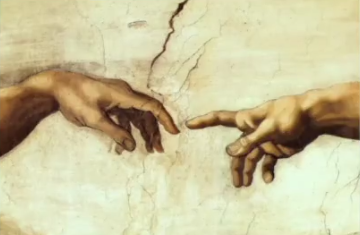 Богослов’я 1
Chafer: «Систематичне богослов’я може бути визначене як зібрання науково впорядкованих і представлених фактів про Бога та Його роботу будь-якого походження».
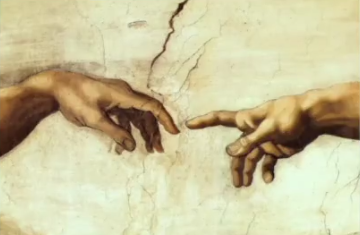 Богослов’я 1
Charles Hodge: «Наука фактів божественного одкровення про природу Бога, нашого ставлення до Нього як Його творіння, як грішників, викуплених Ним. Всі ці факти, потрібно відзначити, взяті з Біблії».
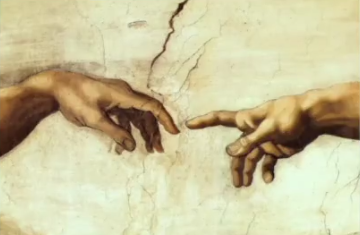 Богослов’я 1
Millard Erickson: «Предмет, який ставить метою представити вчення християнської віри, що ґрунтується переважно на Писанні, який описаний сучасною мовою та вміщений у культурне середовище так, що він співвідноситься з повсякденними життєвими питаннями».
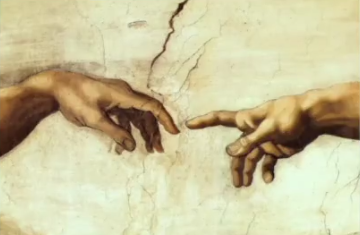 5 складових
Біблійним
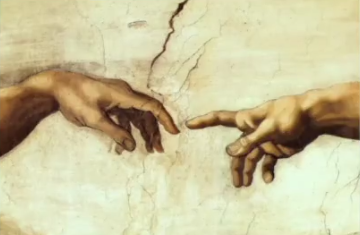 5 складових
Біблійним
Систематичним
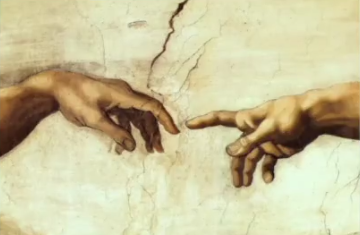 5 складових
Біблійним
Систематичним
Співвідносним
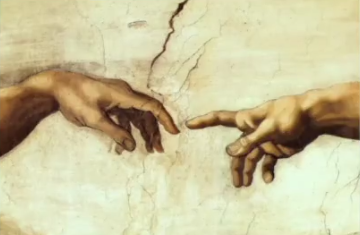 5 складових
Біблійним
Систематичним
Співвідносним
Сучасним
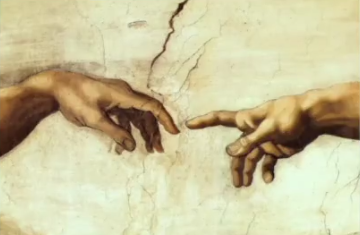 5 складових
Біблійним
Систематичним
Співвідносним
Сучасним
Практичним
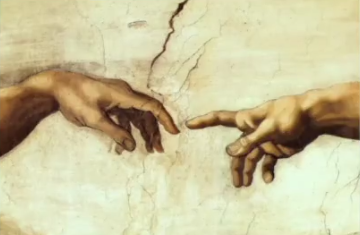 Відміна систематичного богослов’я від інших дисциплін
Історичне богослов’я
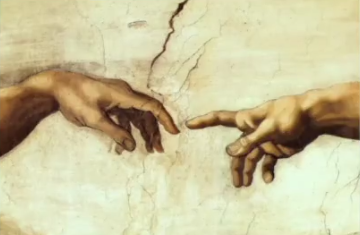 Відміна систематичного богослов’я від інших дисциплін
Історичне богослов’я
Біблійне богослов’я, або богослов’я Нового та Старого Заповітів
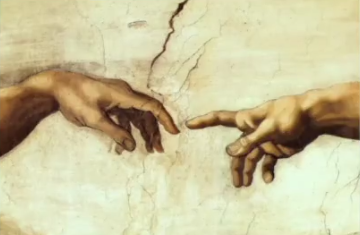 Відміна систематичного богослов’я від інших дисциплін
Історичне богослов’я
Біблійне богослов’я, або богослов’я Нового та Старого Заповітів
Догматичне богослов’я
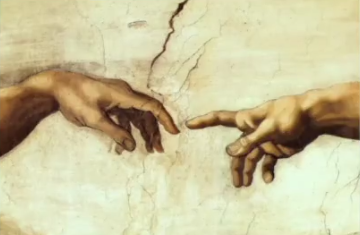 Важливість предмета
Необхідність для спасіння та освячення
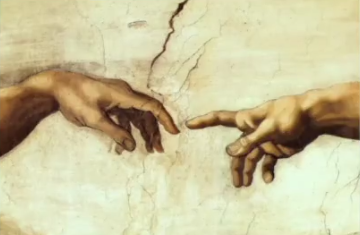 Важливість предмета
Необхідність для спасіння та освячення
Основа для здорового вчення та проповіді
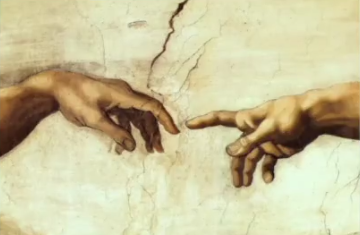 Важливість предмета
Необхідність для спасіння та освячення
Основа для здорового вчення та проповіді
Захист від лжевчень
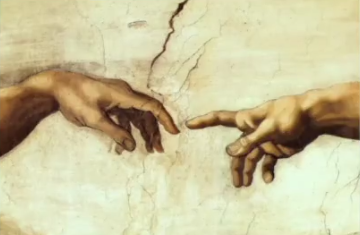 Важливість предмета
Необхідність для спасіння та освячення
Основа для здорового вчення та проповіді
Захист від лжевчень
Як основа світогляду
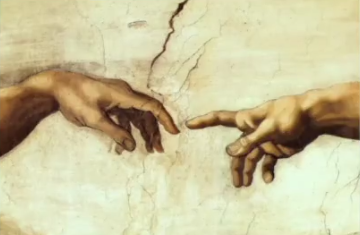 Важливість предмета
Необхідність для спасіння та освячення
Основа для здорового вчення та проповіді
Захист від лжевчень
Як основа світогляду
Систематизація знань
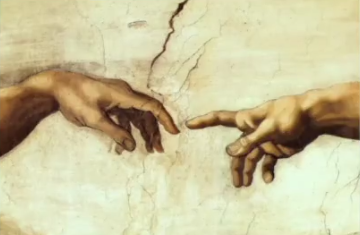 Зовнішні фактори, які впливаютьна богослов’я
Церковна традиція
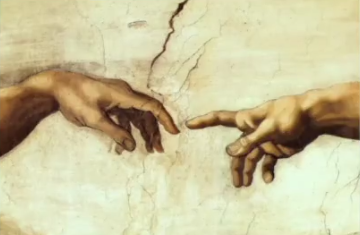 Зовнішні фактори, які впливаютьна богослов’я
Церковна традиція
Вплив розуму
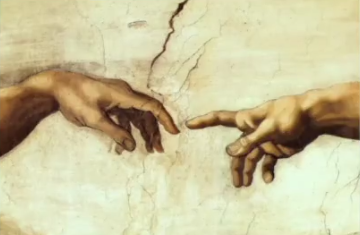 Зовнішні фактори, які впливаютьна богослов’я
Церковна традиція
Вплив розуму
Природні закони природи
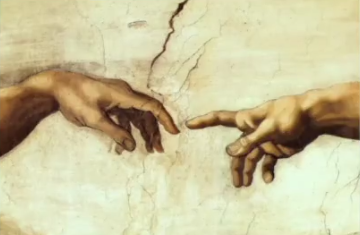 Зовнішні фактори, які впливаютьна богослов’я
Церковна традиція
Вплив розуму
Природні закони природи
Досвід
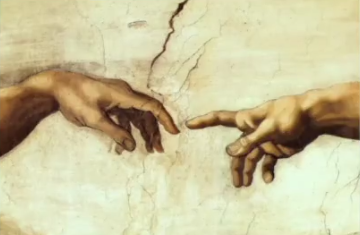 Богослов’я 1
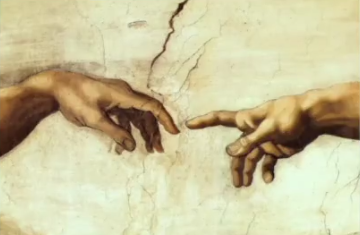 Чи може людина невіруюча бути богословом?
Підхід у розвитку систематичного богослов’я
1. Екзегетично виведене біблійне богослов’я
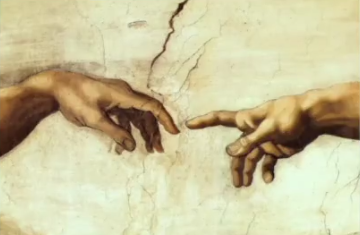 Підхід у розвитку систематичного богослов’я
1. Екзегетично виведене біблійне богослов’я
2. Інтеграція біблійних авторів протягом історії
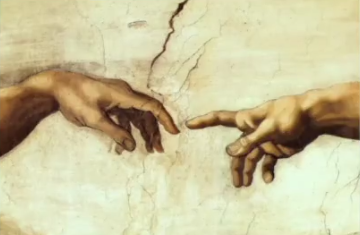 Підхід у розвитку систематичного богослов’я
1. Екзегетично виведене біблійне богослов’я
2. Інтеграція біблійних авторів протягом історії
3. Систематизація та групування
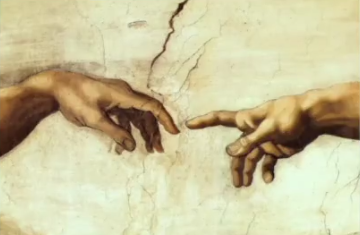 Розділи систематичного богослов’я
Пролегоменон – вступ
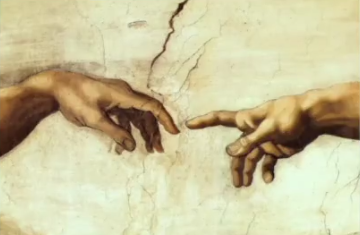 Розділи систематичного богослов’я
Пролегоменон – вступ
Бібліологія – вчення про Священне Писання
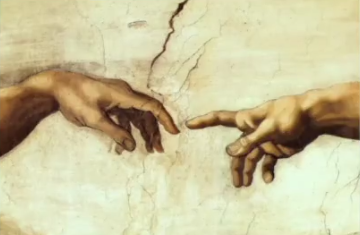 Розділи систематичного богослов’я
Пролегоменон – вступ
Бібліологія – вчення про Священне Писання
Богослов’я (theology proper) включаю вступ – вчення про Бога
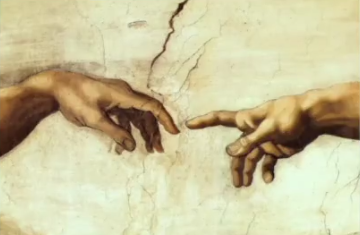 Розділи систематичного богослов’я
Пролегоменон – вступ
Бібліологія – вчення про Священне Писання
Богослов’я (theology proper) включаю вступ – вчення про Бога
Христологія – вчення про Христа
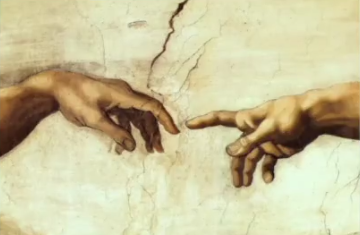 Розділи систематичного богослов’я
Пролегоменон – вступ
Бібліологія – вчення про Священне Писання
Богослов’я (theology proper) включаю вступ – вчення про Бога
Христологія – вчення про Христа
Пневматологія – вчення про Дух Святий
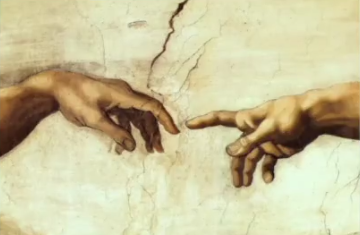 Розділи систематичного богослов’я
Пролегоменон – вступ
Бібліологія – вчення про Священне Писання
Богослов’я (theology proper) включаю вступ – вчення про Бога
Христологія – вчення про Христа
Пневматологія – вчення про Дух Святий
Ангелологія – вчення про ангелів та демонів
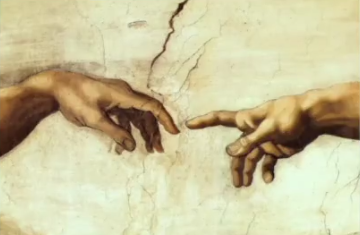 Розділи систематичного богослов’я
Антропологія – вчення про людину
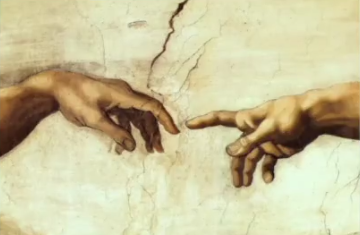 Розділи систематичного богослов’я
Антропологія – вчення про людину
Хамартіологія – вчення про гріх
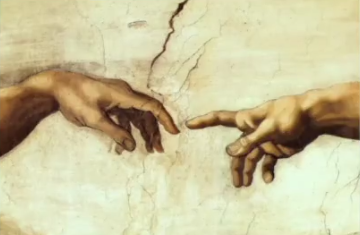 Розділи систематичного богослов’я
Антропологія – вчення про людину
Хамартіологія – вчення про гріх
Сотеріологія – вчення про спасіння
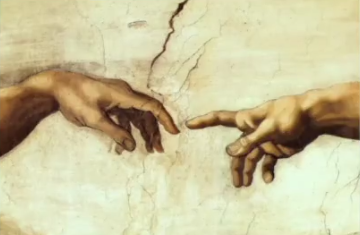 Розділи систематичного богослов’я
Антропологія – вчення про людину
Хамартіологія – вчення про гріх
Сотеріологія – вчення про спасіння
Екклесіологія – вчення про церкву
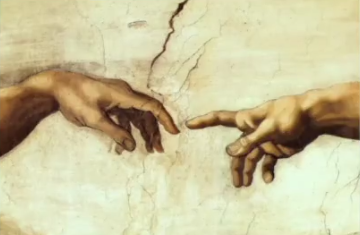 Розділи систематичного богослов’я
Антропологія – вчення про людину
Хамартіологія – вчення про гріх
Сотеріологія – вчення про спасіння
Екклесіологія – вчення про церкву
Есхатологія – вчення про останні події
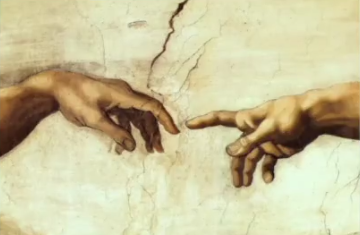 Підхід у розвитку систематичного богослов’я
1. Екзегетично виведене біблійне богослов’я
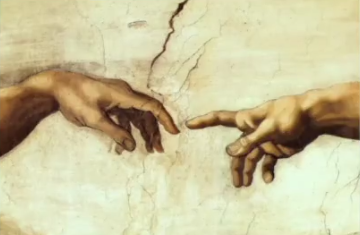 Підхід у розвитку систематичного богослов’я
1. Екзегетично виведене біблійне богослов’я
2. Інтеграція біблійних авторів протягом історії
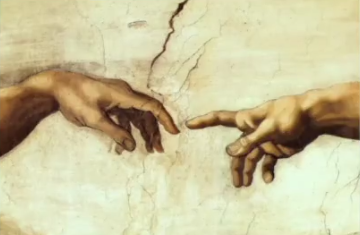 Підхід у розвитку систематичного богослов’я
1. Екзегетично виведене біблійне богослов’я
2. Інтеграція біблійних авторів протягом історії
3. Систематизація та групування
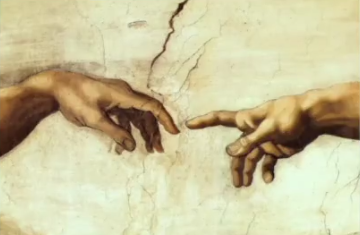 Підхід у розвитку систематичного богослов’я
1. Екзегетично виведене біблійне богослов’я
2. Інтеграція біблійних авторів протягом історії
3. Систематизація та групування
4. Залучення позабіблійних дисциплін
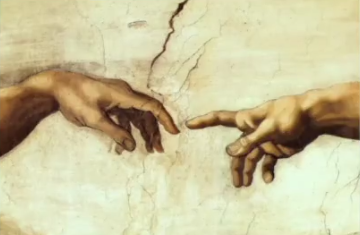 Підхід у розвитку систематичного богослов’я
1. Екзегетично виведене біблійне богослов’я
2. Інтеграція біблійних авторів протягом історії
3. Систематизація та групування
4. Залучення позабіблійних дисциплін
5. Застосування
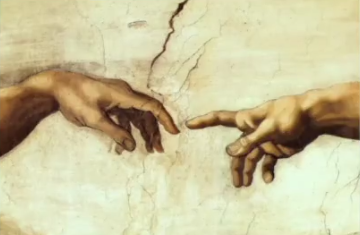